What if you are born without an immune system?
SCID: Severe Combined Immunodeficiency
David Vetter was born in 1971 with SCID
was immediately placed in a plastic bubble to protect him from germs
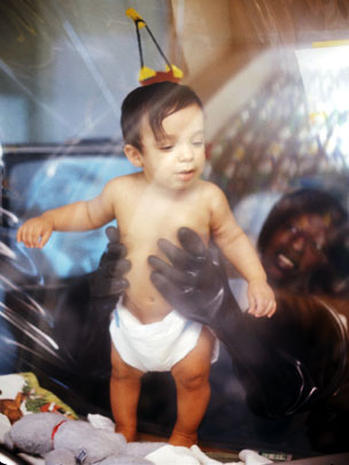 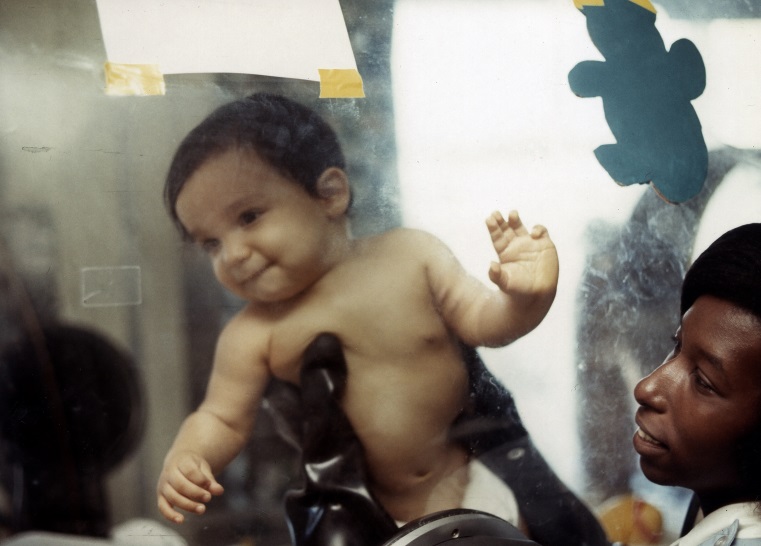 http://www.everydayhealth.com/columns/my-health-story/mother-of-the-boy-in-the-bubble-gives-his-short-life-a-long-legacy/
http://www.cbsnews.com/pictures/bubble-boy-40-years-later-look-back-at-heartbreaking-case/3/
He remained in the bubble for 12 years
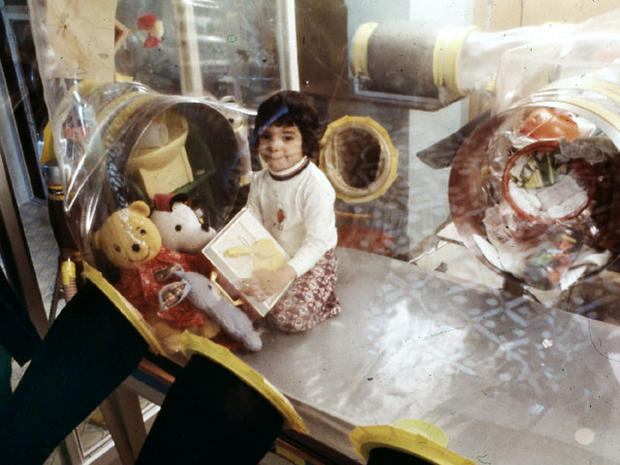 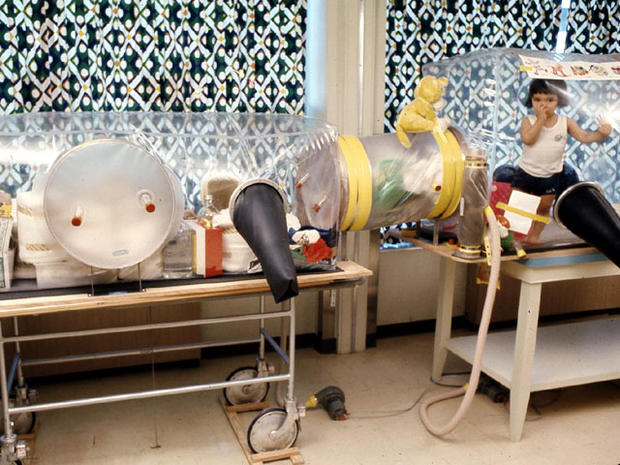 http://www.cbsnews.com/pictures/bubble-boy-40-years-later-look-back-at-heartbreaking-case/
NASA designed a suit that allowed David to leave the bubble
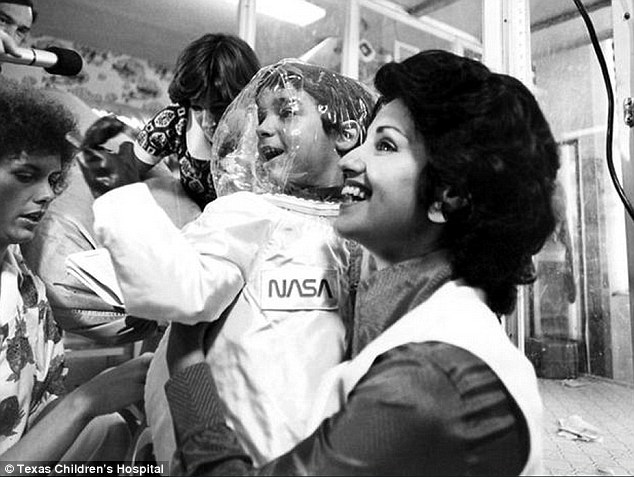 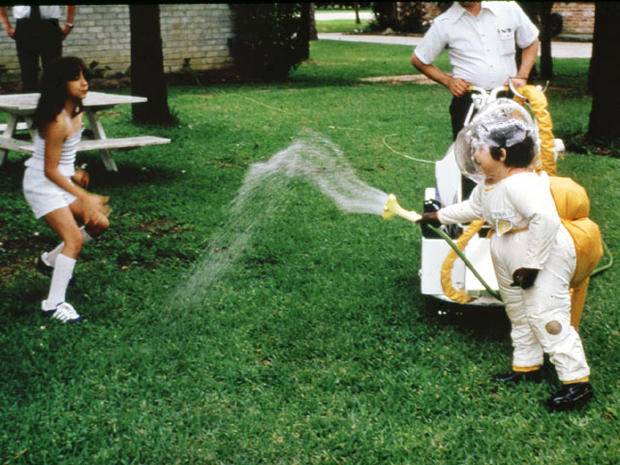 http://www.cbsnews.com/pictures/bubble-boy-40-years-later-look-back-at-heartbreaking-case/
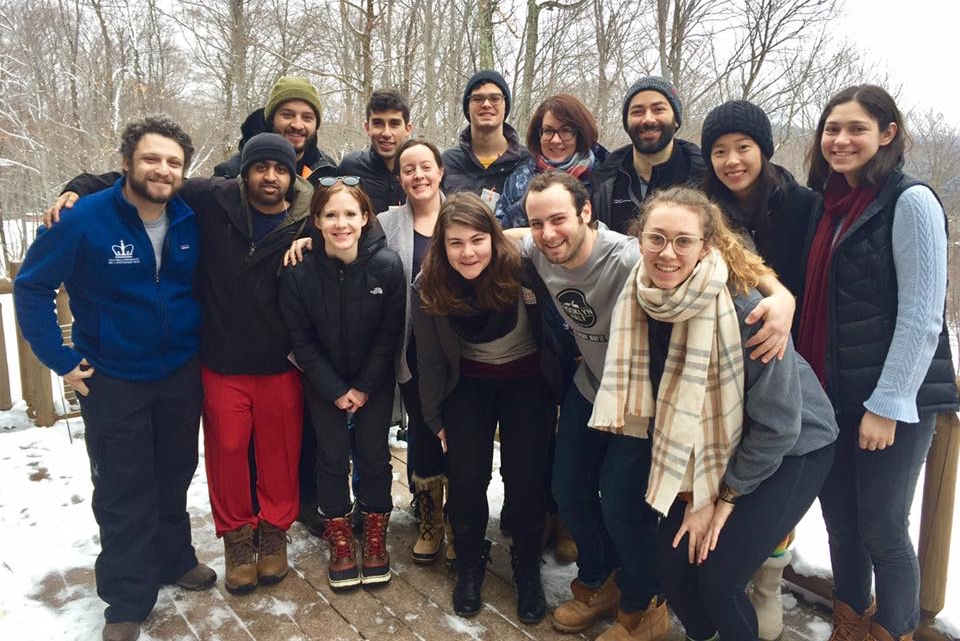 Day 2:What does the immune system look like?
Sarah Nyquist
Andrew Navia
Sam Allon
Course Outline
Viral and bacteria infections
Zoo of white blood cells
Innate immune response
Adaptive immune response
Cancer
Vaccines
3 groupsWhat do we know about white blood cells?
Outline for today’s class
Anatomy of the immune system
Innate vs. adaptive immune system
Cell types of the immune system
Immune cells (white blood cells) travel via the bloodstream
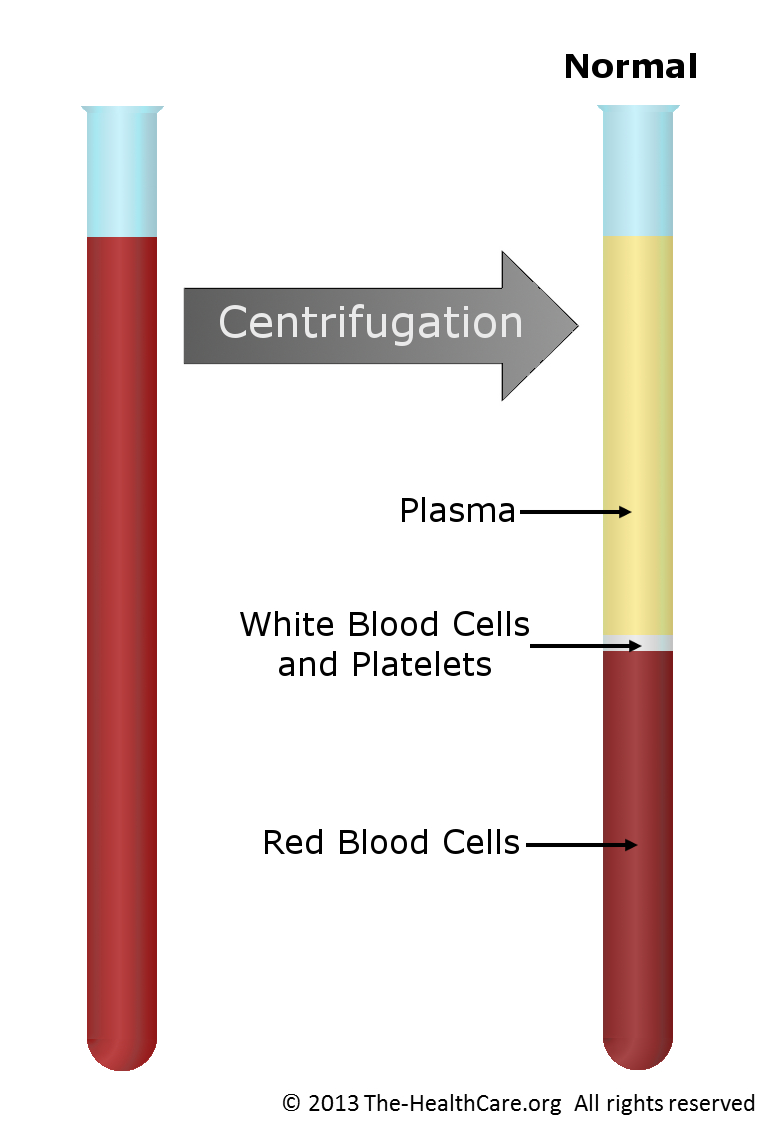 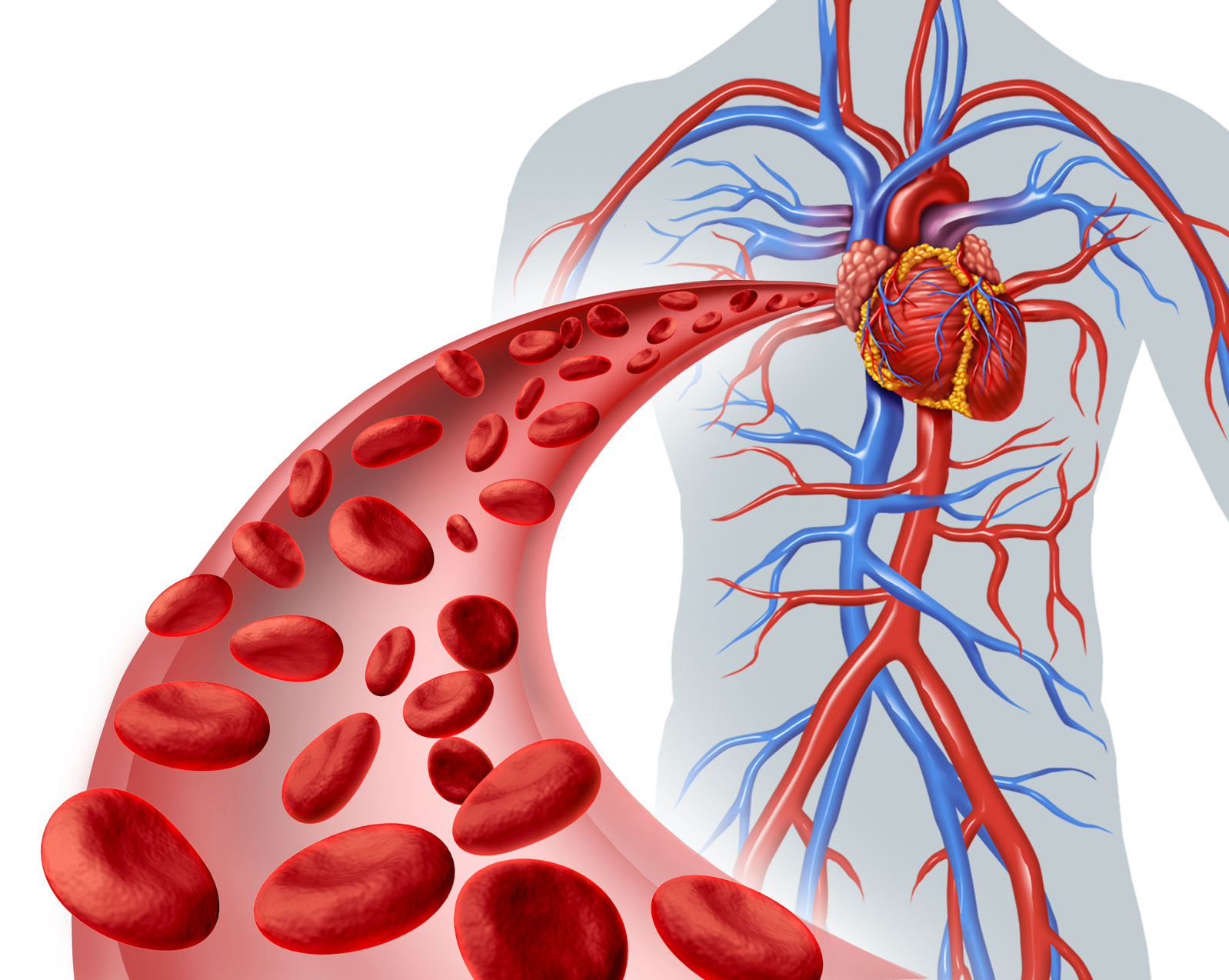 wikihow.com
[Speaker Notes: Ask them why the bloodstream is a good way for immune cells to get around
Ask them what else the blood does (it’s obviously not just for the immune system)]
The immune system has specialized organs too
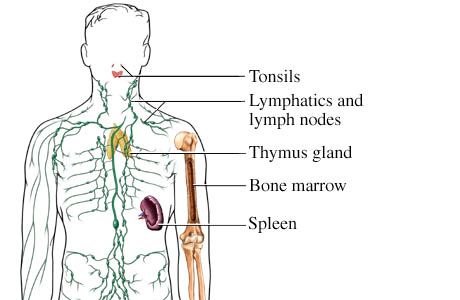 webmd.com
Lymph nodes are home-base for many white blood cells
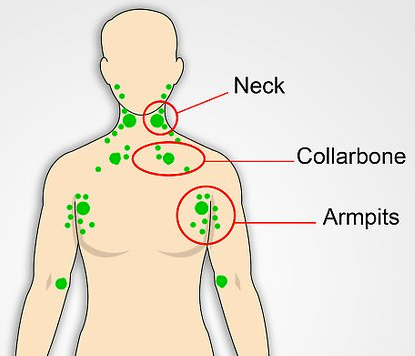 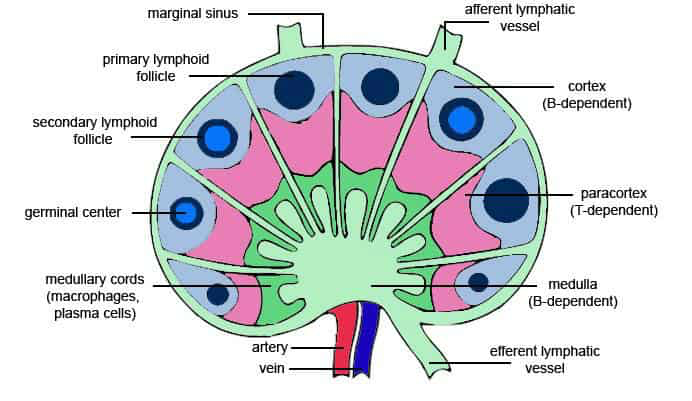 treatcure.com
wikihow.com
White (and red) blood cells made in the bone marrow
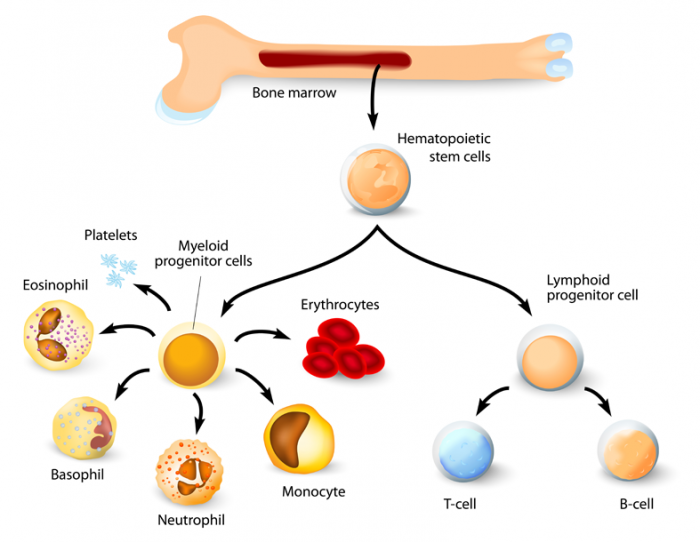 http://www.medicalnewstoday.com/articles/285666.php
[Speaker Notes: http://www.medicalnewstoday.com/articles/285666.php]
Immune system lines of defense
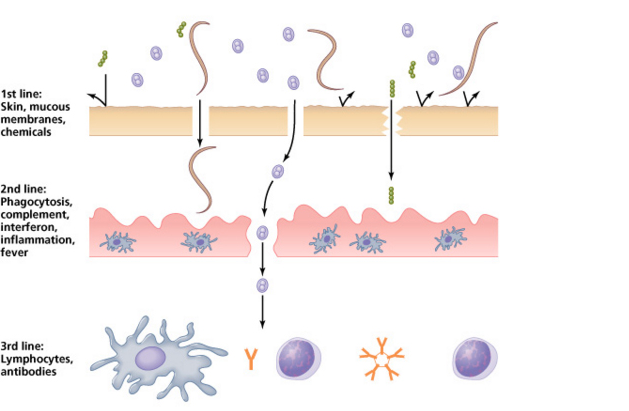 Innate immune response
Adaptive immune response
thetwinapproach.com
What are the differences between adaptive and innate?2 groups of 10, 5 groups of 4
Innate immune response
Adaptive immune response
Immune system lines of defense
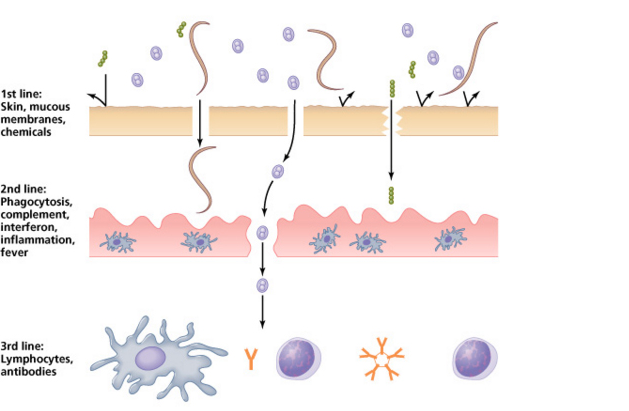 Innate immune response
Adaptive immune response
thetwinapproach.com
Innate vs. adaptive immune response
thetwinapproach.com
Innate immune response seeks and destroys bacteria
https://www.youtube.com/watch?v=Z_mXDvZQ6dU
Some paper
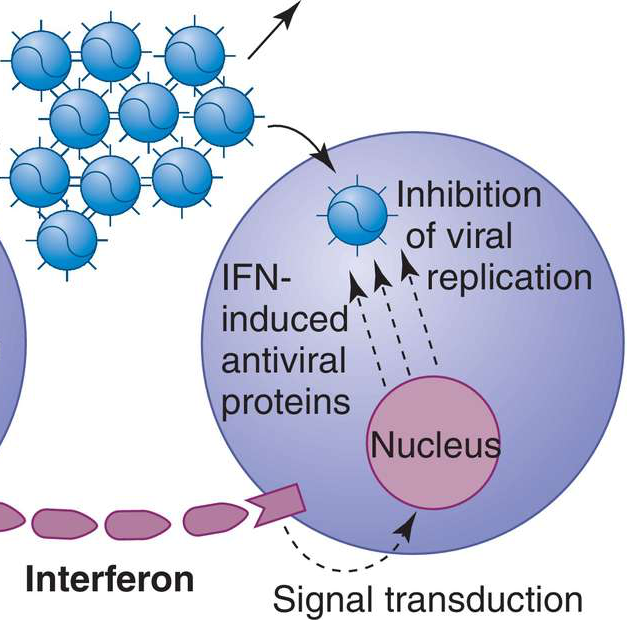 Innate immune response prepares cells for virus attack
!!!
Innate immune cell
Mosby's Medical Dictionary
Adaptive immune response tags bacteria for destruction
Y
X
B cell X
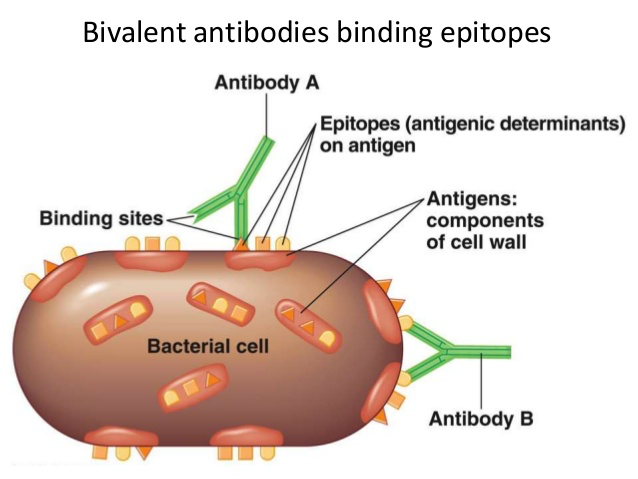 Y
B cell Y
Y
(not to scale)
slideshare.net
Adaptive immune response kills infected cells
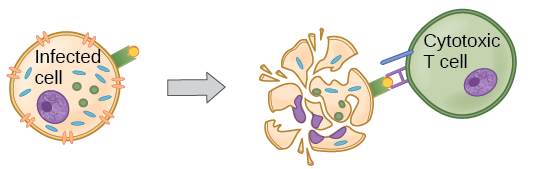 blogs.shu.edu
Debate:Which is more important – innate or adaptive immune response?
There are many types of white blood cells
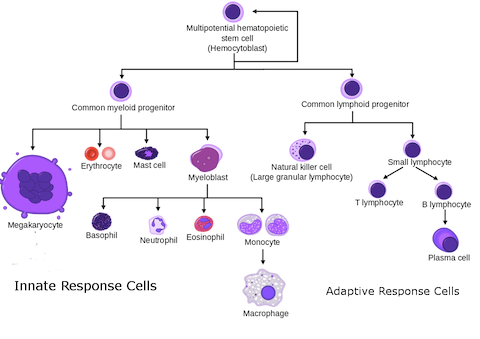 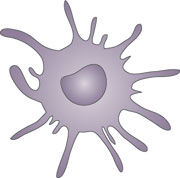 Dendritic cell
wikipedia
Macrophages wait in tissues and trigger inflammation
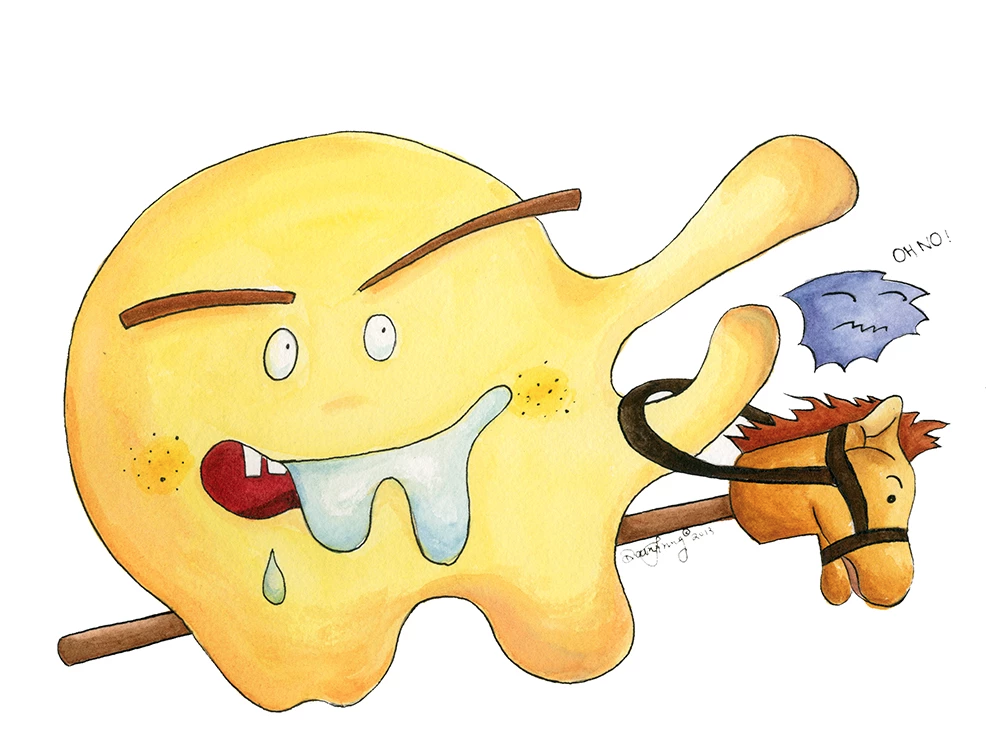 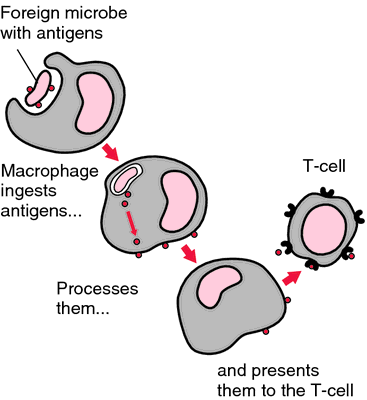 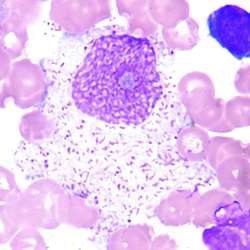 Daisy Cheung
http://medical-dictionary.thefreedictionary.com/macrophage
Neutrophils arrive from blood and consume microbes
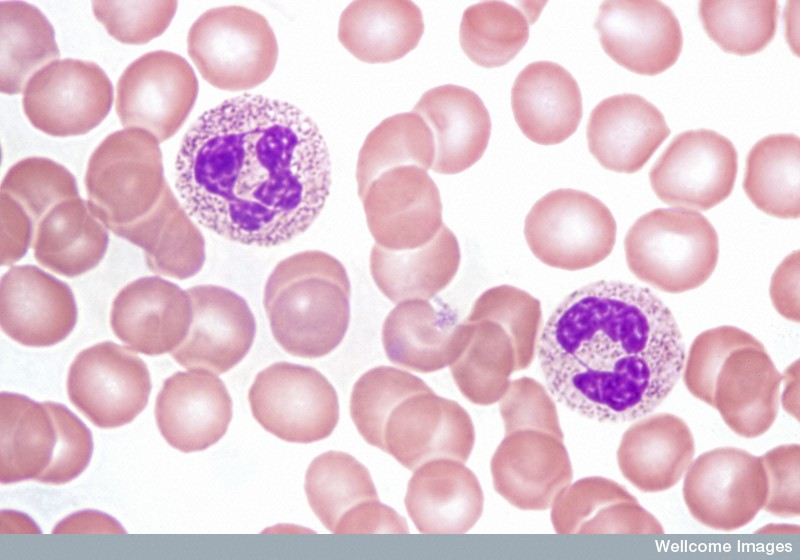 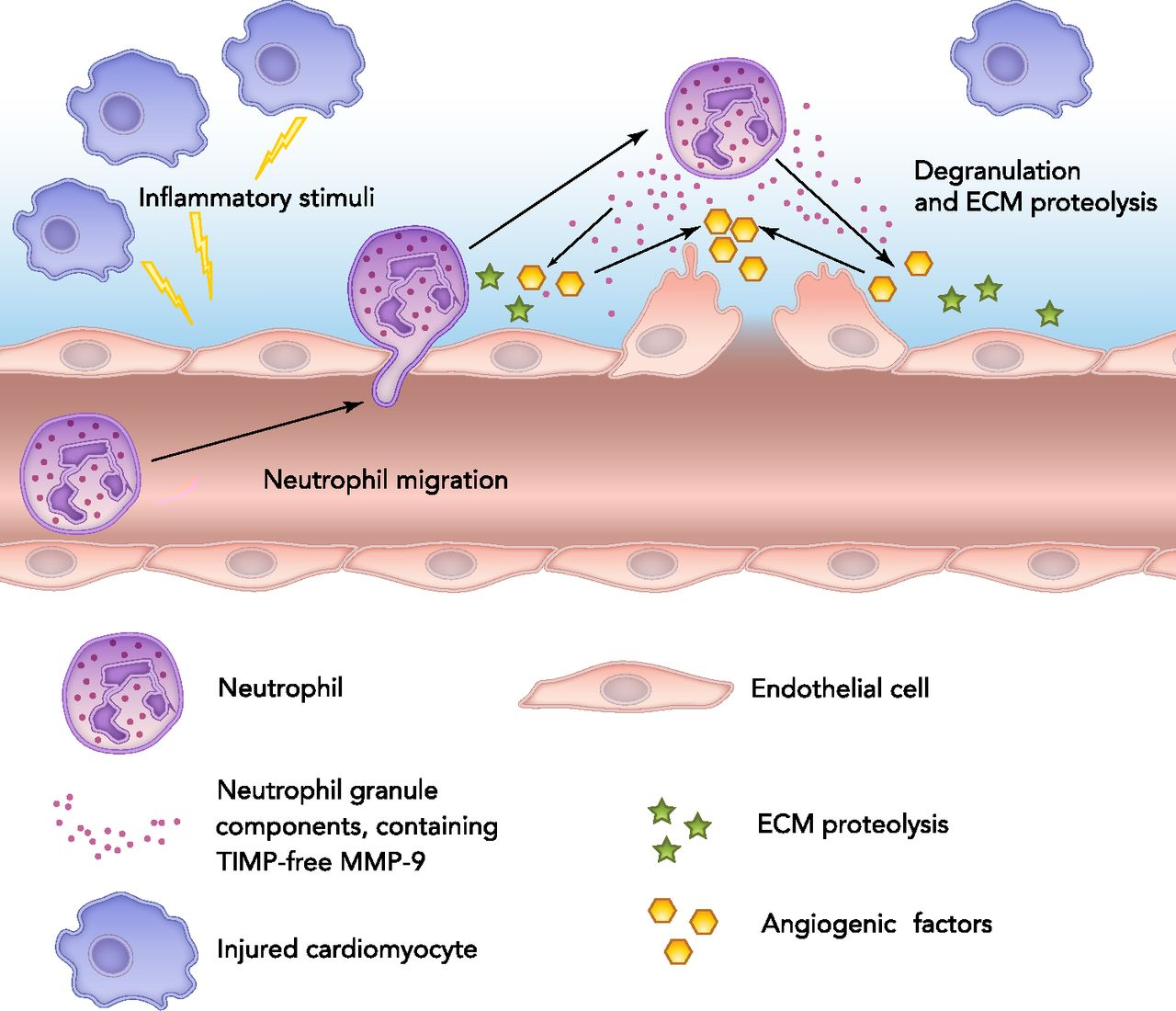 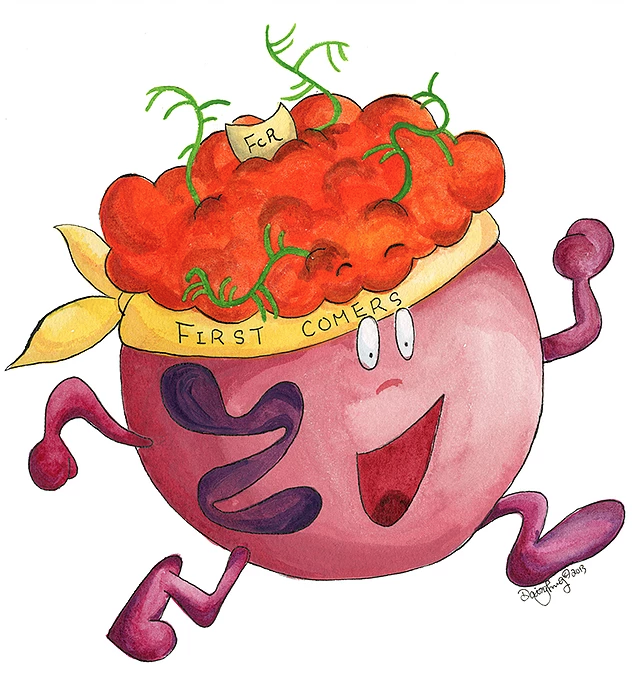 Spike Walker, Wellcome Images
Daisy Cheung
http://physiologyonline.physiology.org/content/28/6/391
Dendritic cells pass information to adaptive immune system
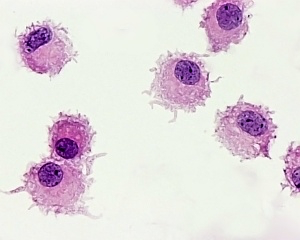 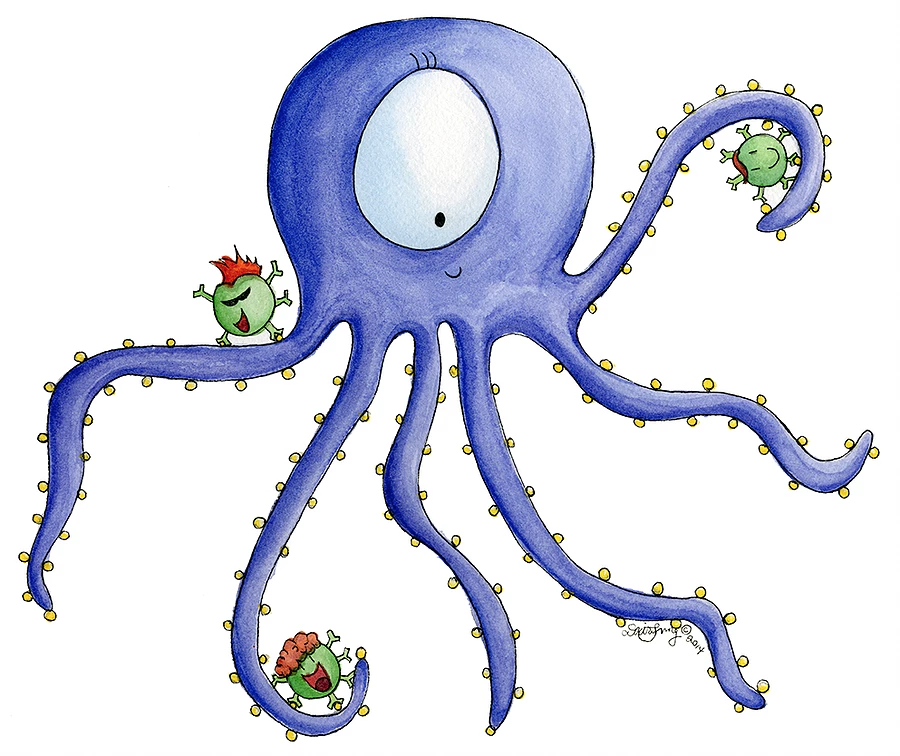 washington.edu
Daisy Cheung
T cells detect infected cells
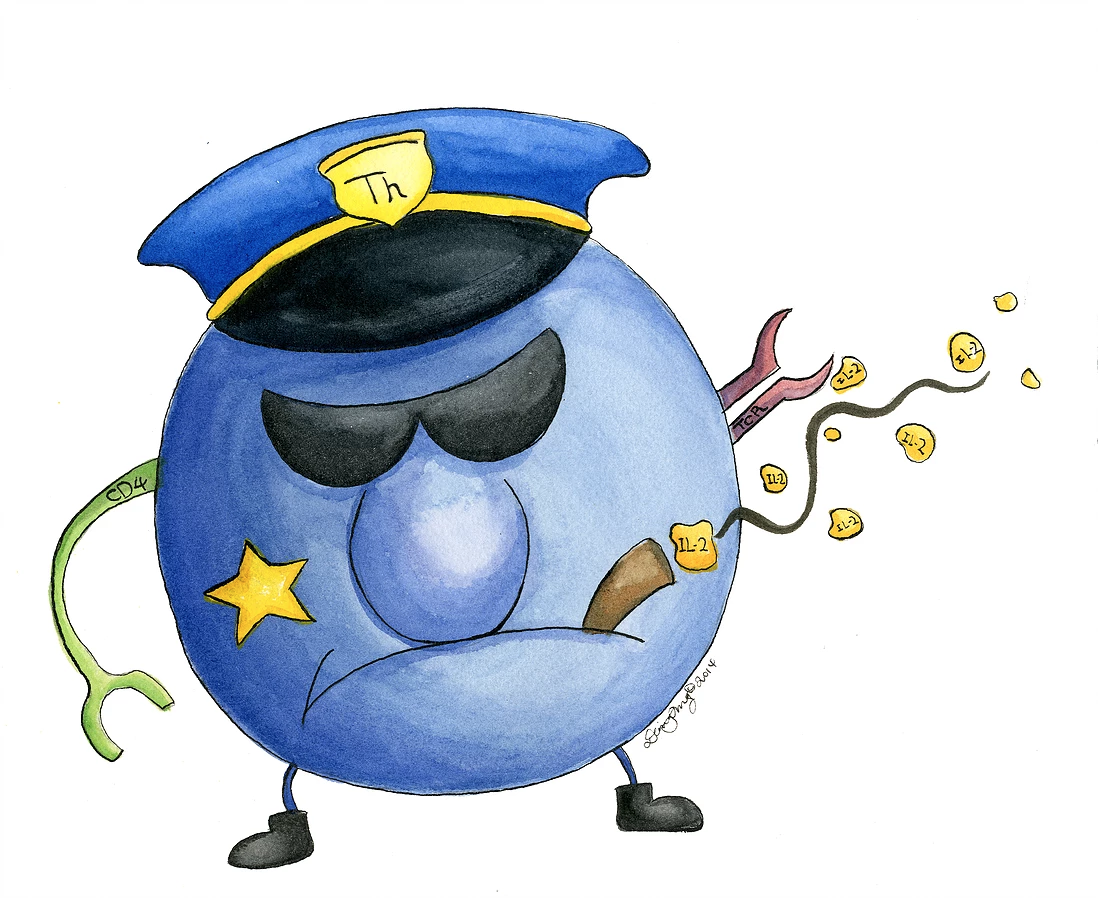 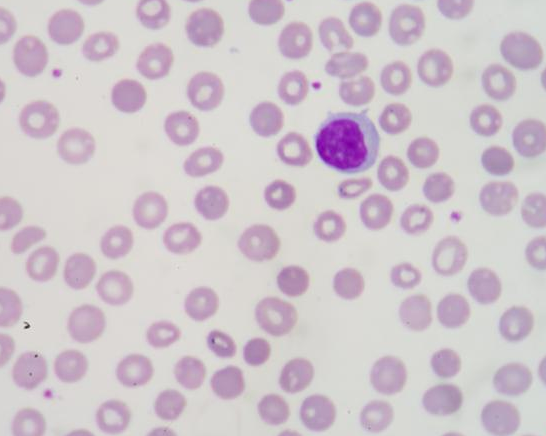 http://www.wisegeek.com/what-is-a-t-cell.htm
Daisy Cheung
B cells produce antibodies against viruses and bacteria
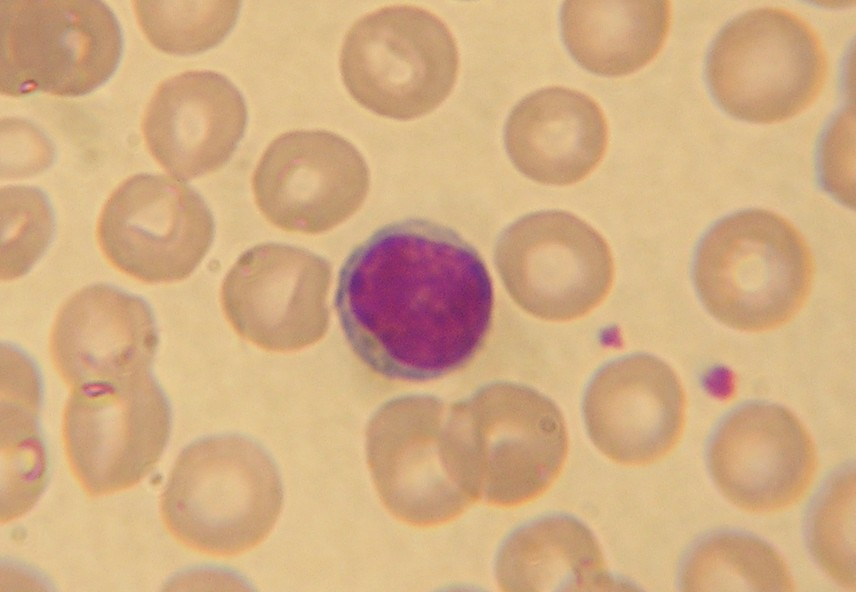 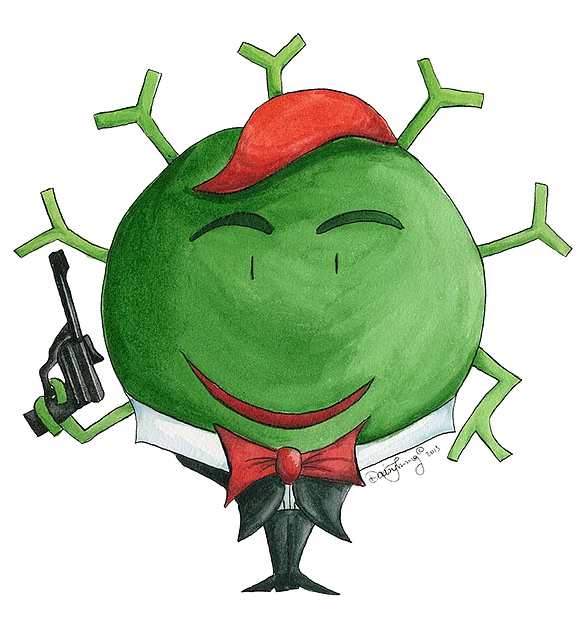 boundless.com
Daisy Cheung
Draw table of 5 major immune cell types on the board